Certificate of Appreciation
Volunteer first/last name
Sponsor organization name
In recognition of your XX years of volunteer service 
to the people of Washington state

Washington State Office of the Insurance Commissioner 
Statewide Health Insurance Benefits Advisors (SHIBA)
First & last name, SHIBA Volunteer Coordinator
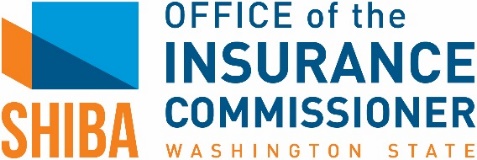 Tim Smolen, SHIBA Program Manager